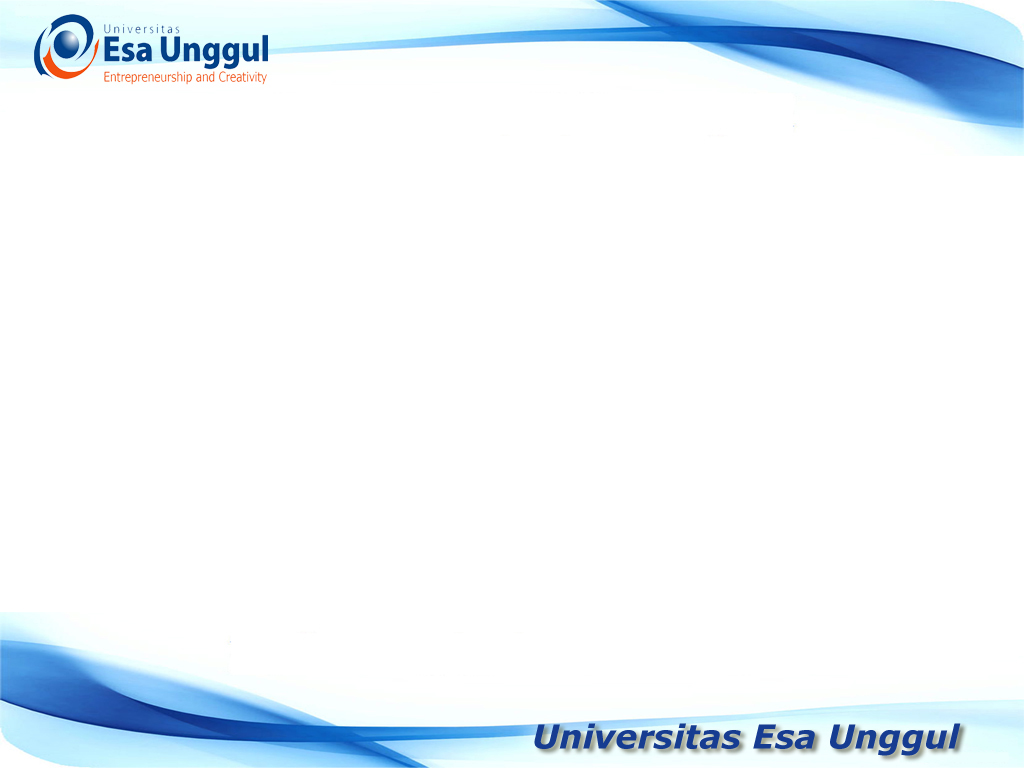 Masalah Penelitian
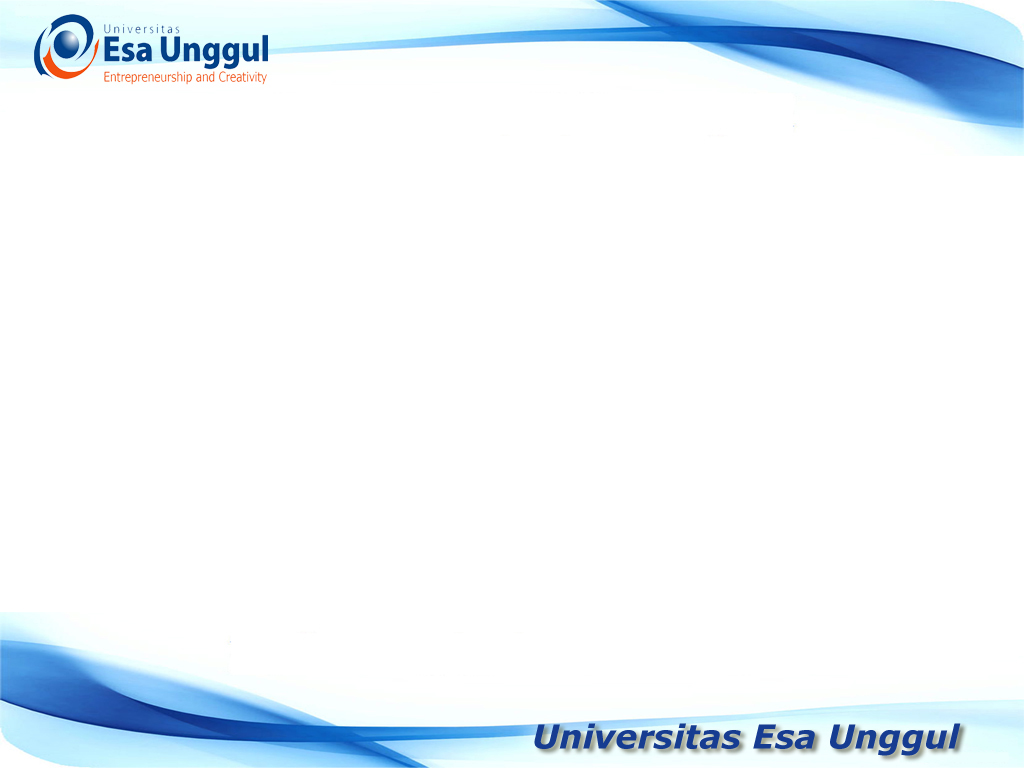 Identification  of problem area
Observation
Theoritical framework or Network of associations
Refinement of Theory 
(pure research)
Or
 Implementation (applied research)
hypotheses
Interpretation of Data
Analysis of Data
Construct Concepts Operational definitions
Data Collection
Research Design
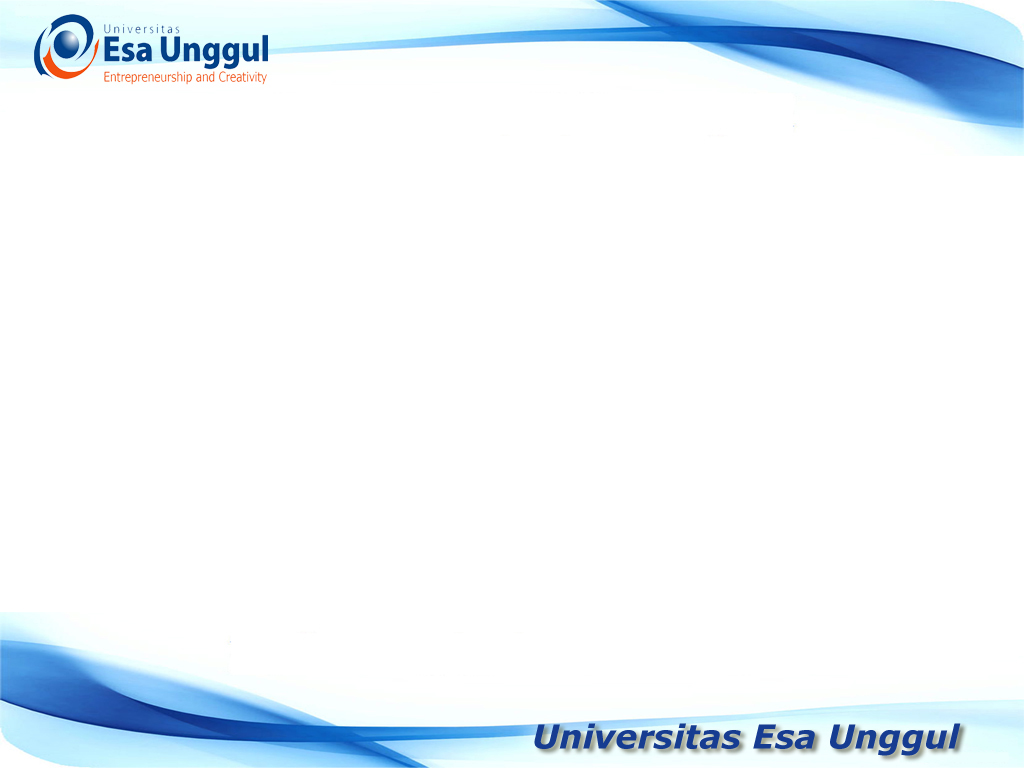 Masalah Penelitian
Masalah adalah perbedaan antara harapan dan kenyataan  
Masalah adalah sesuatu yang memerlukan jalan keluar atau pemecahan masalah, dan 
Masalah adalah sesuatu yang memiliki sebab dan akibat.
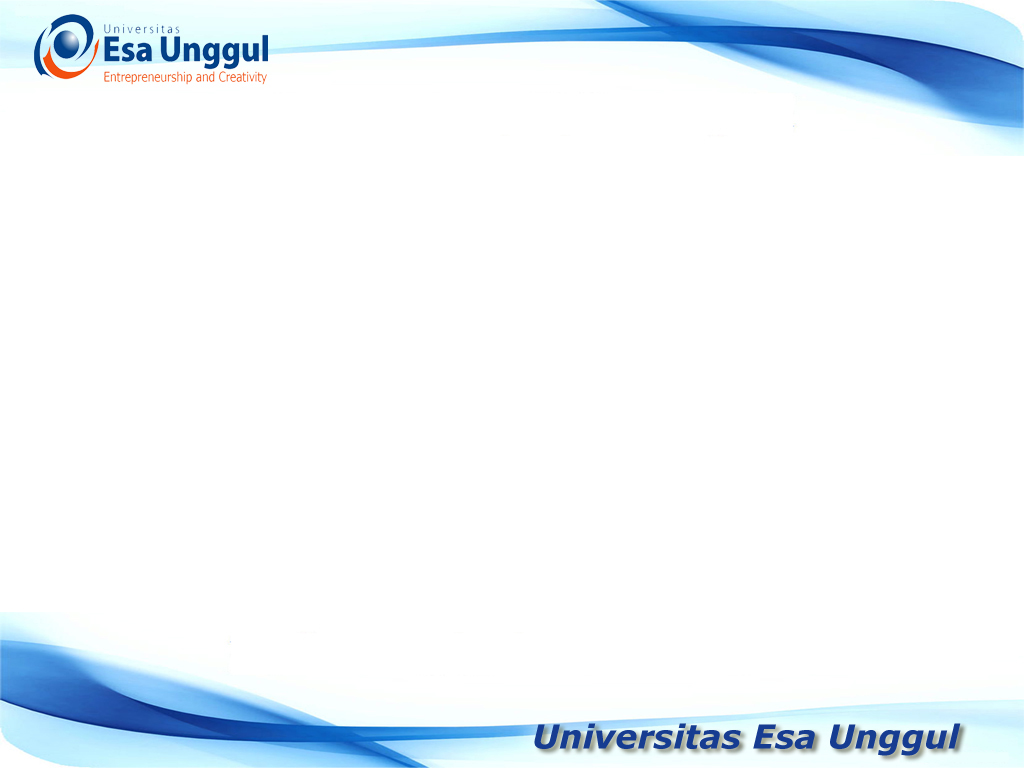 Cara menemukan Masalah Penelitian
1. Berdasarkan teori atau premis yang bersifat umum (Deduktif)  

 2. Berdasarkan empirik (Induktif)
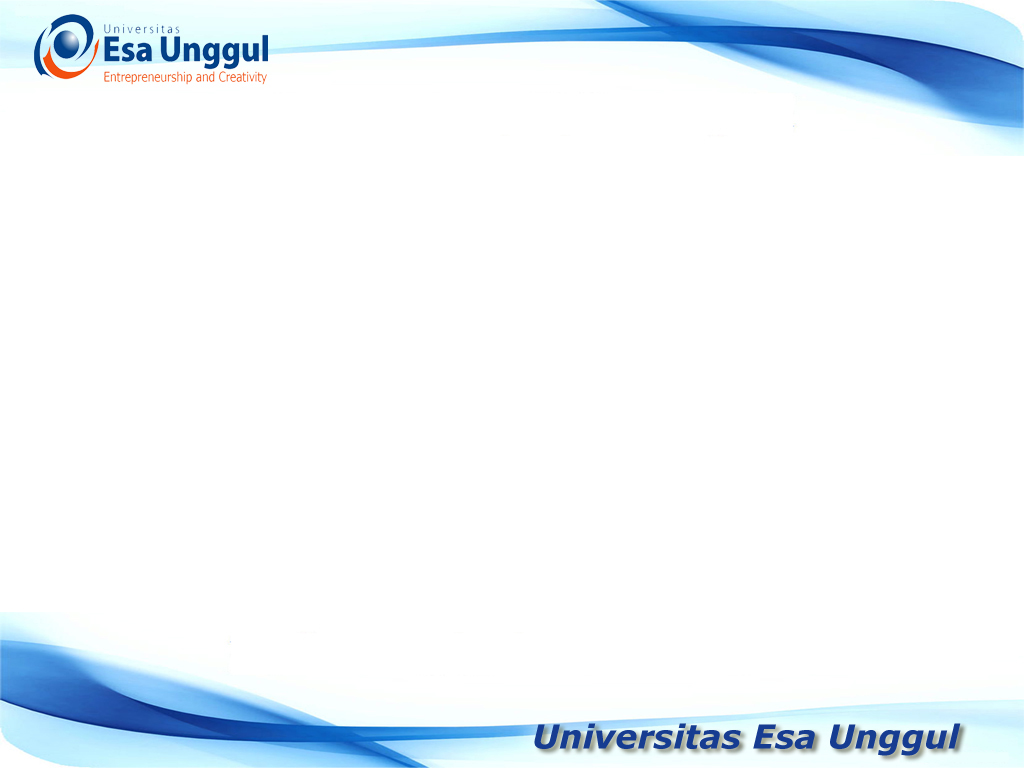 PENTINGNYA MASALAH PENELITIAN
Sebagai tujuan dilaksanakannya penelitian
Memberikan arah/fokus penelitian 
Jawaban terhadap masalah penelitian merupakan bahan pengambilan keputusan
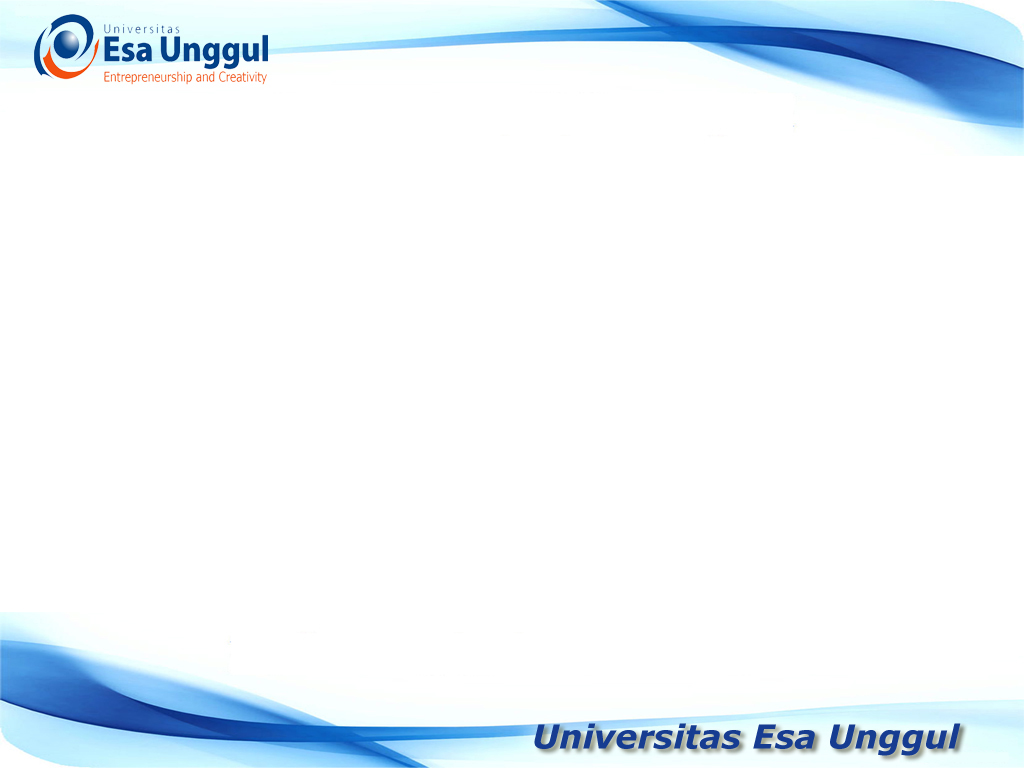 Kriteria masalah yang baik
DIRUMUSKAN SECARA JELAS 
DAPAT MENCERMINKAN VARIABEL SERTA KETERKAITAN  ANTAR VARIABEL  
DAPAT TERUJI DENGAN METODE ANALISIS  
DINYATAKAN DALAM KALIMAT TANYA
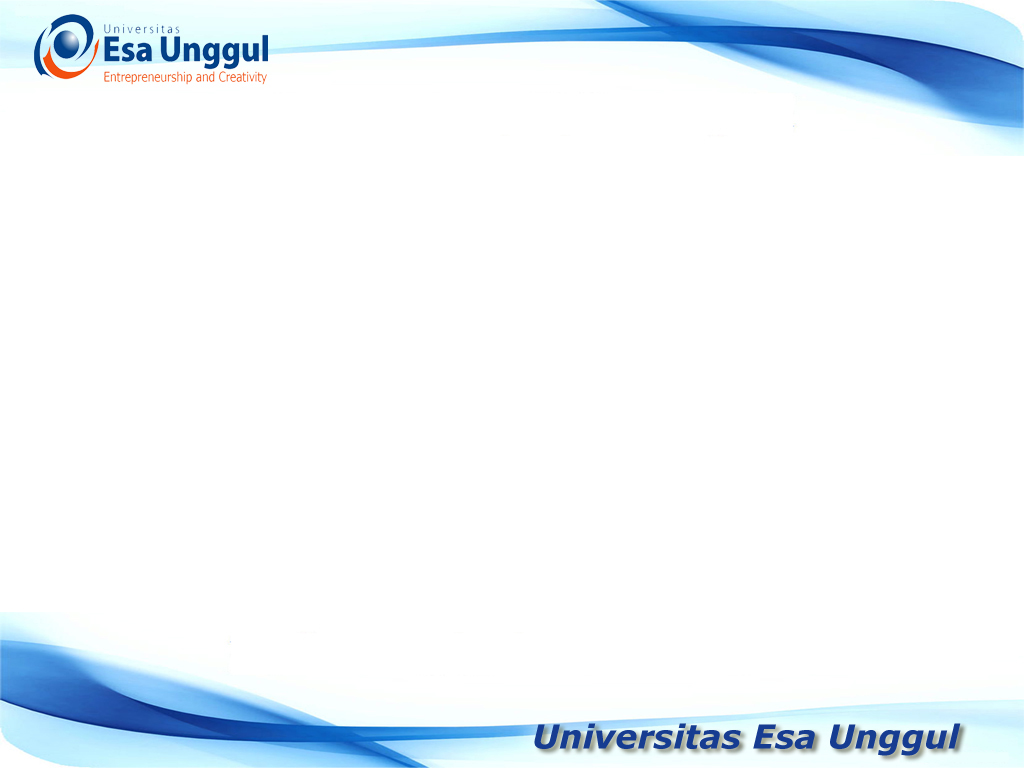 SIFAT MASALAH PENELITIAN
Permasalahan yang bersifat deskriptif
Permasalahan yang bersifat komparatif
Permasalahan yang bersifat Assosiatif
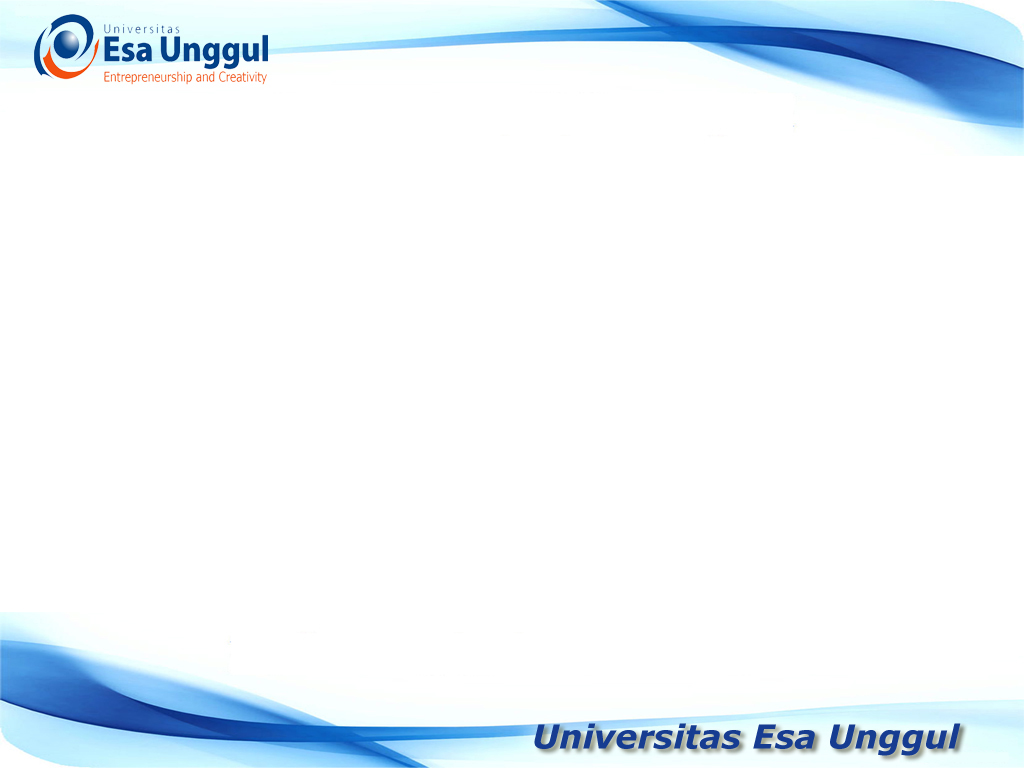 MASALAH PENELITIAN DESKRIPTIF
Permasalahan yang bersifat deskriptif adalah permasalahan yang pada umumnya hanya memiliki variabel tunggal, dan selanjutnya variabel tersebut yang diteliti secara lebih mendalam.
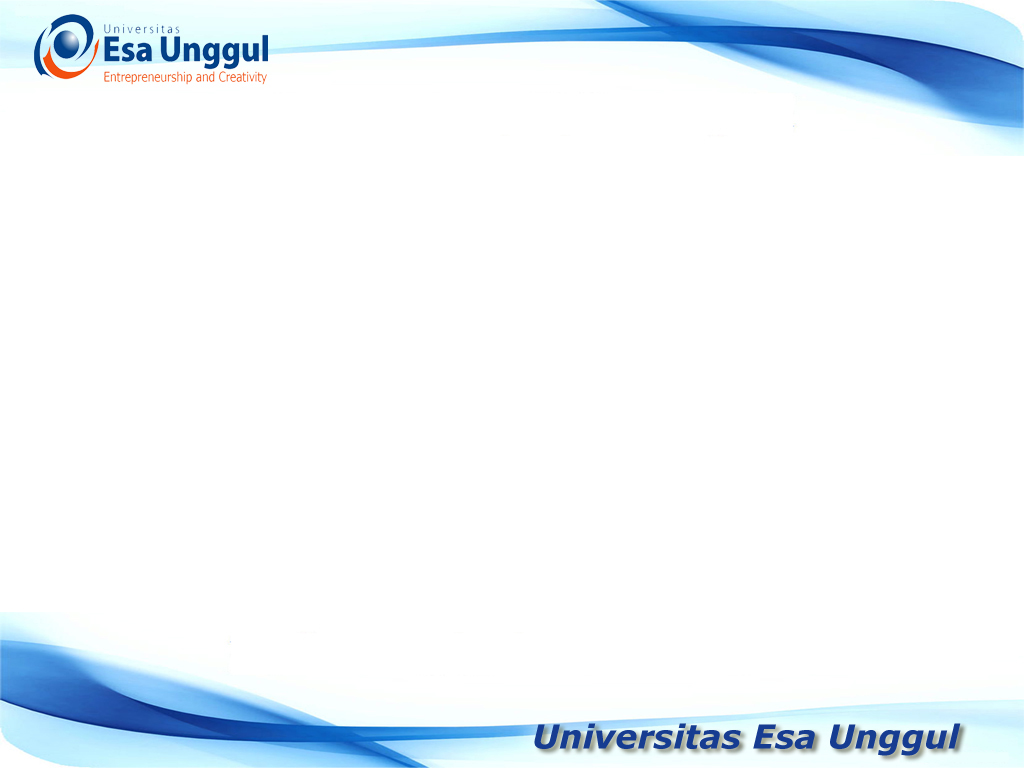 MASALAH PENELITIAN KOMPARATIF
Permasalahan yang bersifat komparatif adalah permasalahan yang pada umumnya memiliki variabel tunggal akan tetapi memiliki objek  atau waktu yang berbeda
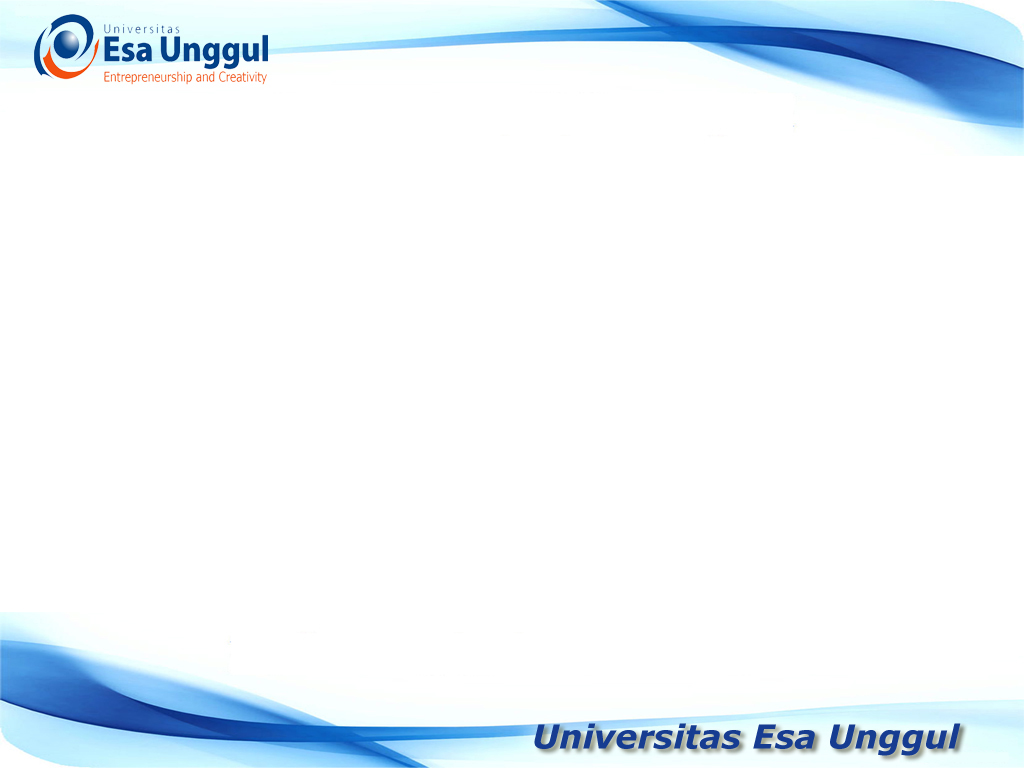 MASALAH PENELITIAN ASOSIATIF
Ciri utama permasalahan ini adalah terdapat dua atau lebih variabel penelitian.
Permasalahan yang bersifat assosiatif menghubungkan antara satu variabel dengan satu atau lebih variabel lainnya. 
Ada dua jenis permasalahan yang bersifat assosiatif yaitu permasalahan assosiatif yang bersifat korelasional (hubungan) dan permasalahan assoiatif yang bersifat kausalitas (sebab-akibat)